Objective
To apply and associate economic concepts with students’ lives
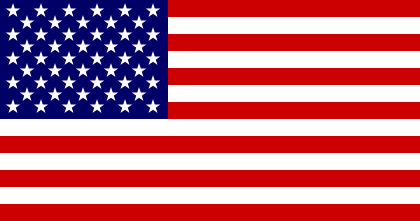 Mixed Economy
Some Government involvement
Competition among businesses
Lower prices, Better products
Consumers have choice
Consumer Sovereignty
Firms produce what we want
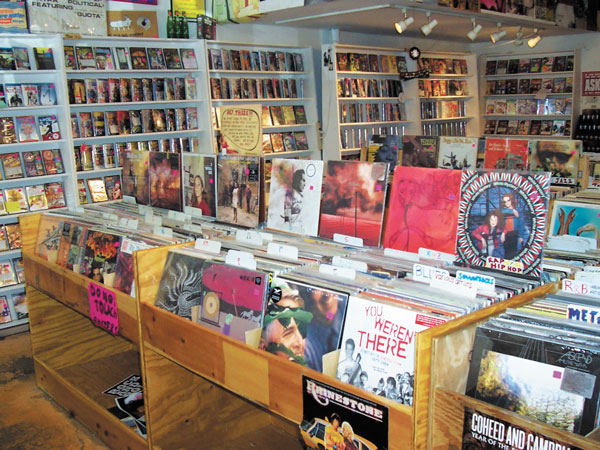 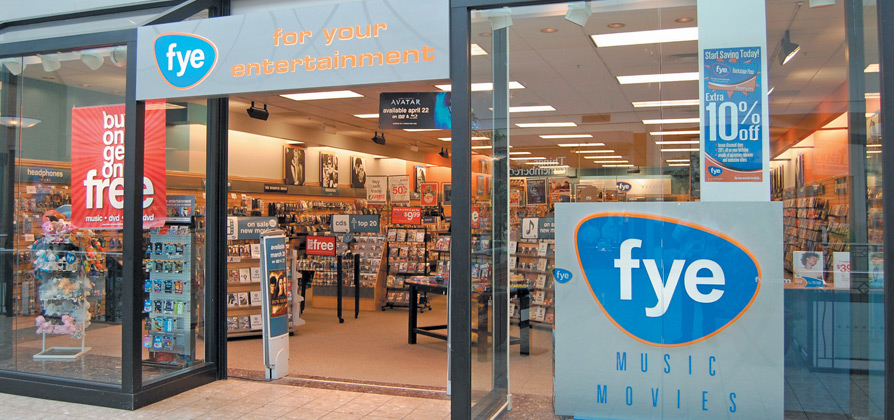 Competition Project
Record Store
Group of 2-4
Create a Band
Competition Project
Design:
Album Cover Front
Band Name
Album Name
Artwork (drawn or printed and pasted)
Album Cover Back
Song Names (at least 10)
Artwork
We will display on the walls
Class will vote
Which record would you purchase
Cannot pick your own
How to Design
On PowerPoint
One Slide (front)
One Slide (back)
Save to G drive – Mr. D will print.
Print by 5 minutes left in class
By hand:
One Sheet of paper (front)
One sheet of paper (back)
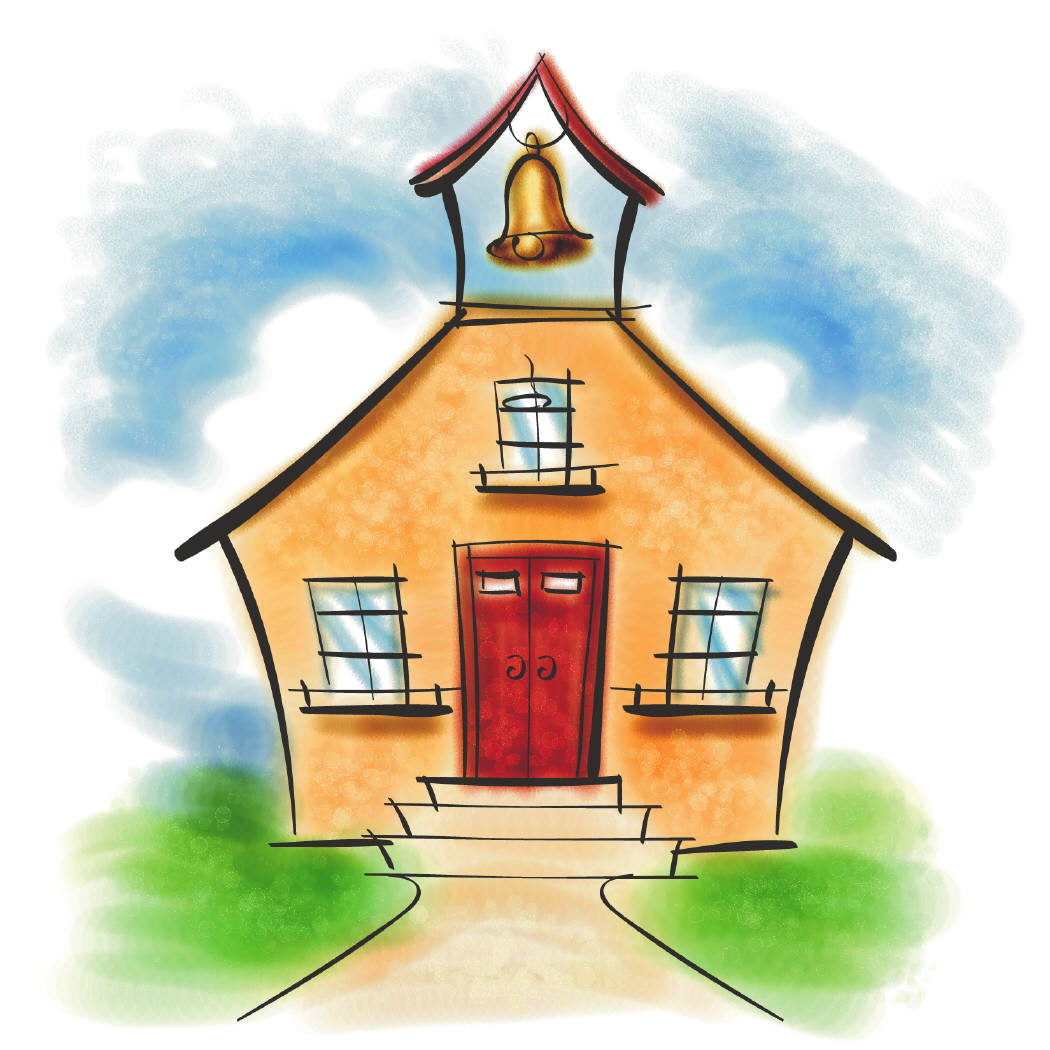 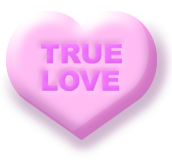 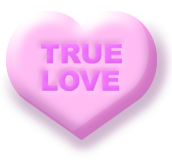 The Birds
We Love School
School Rules
Study All Night, Learn Every Day
Math Attack
Science Blues
Gereau Yo!
BFMS BFF
I’m Smart and I know it
Bookworm
Ace That Test
Good Grade, Get Paid
The Birds
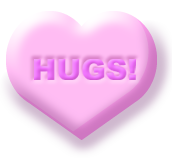 FunnyAlbums &Famous Albums
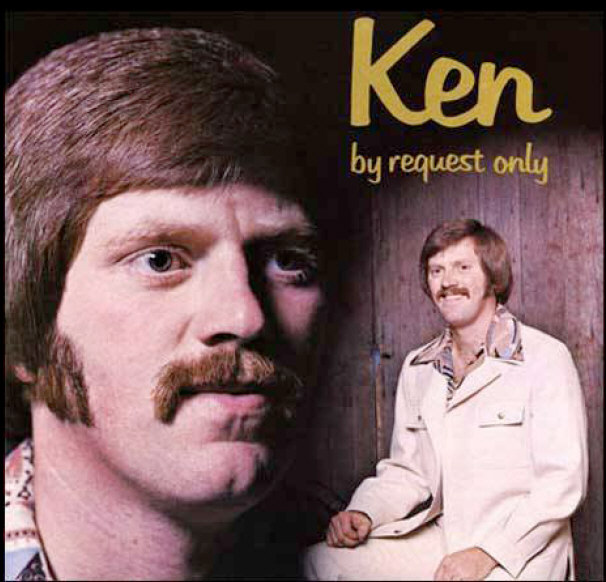 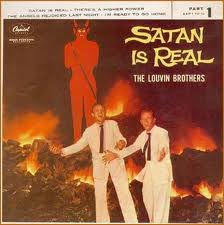 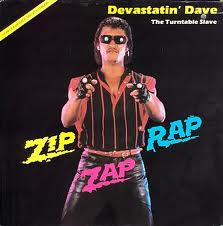 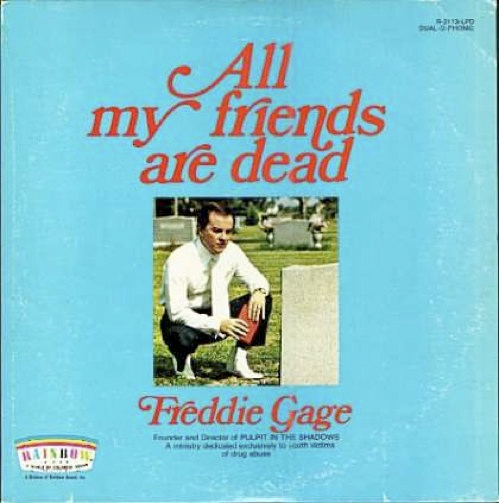 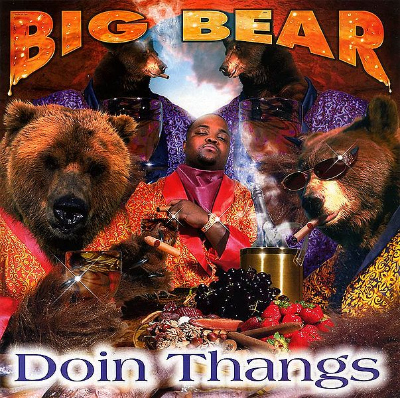 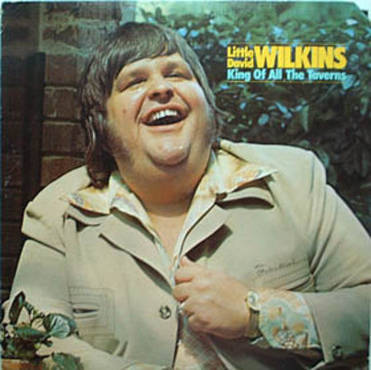 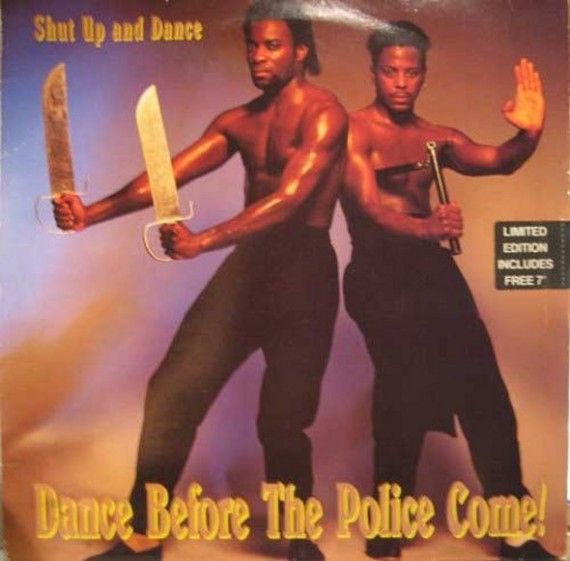 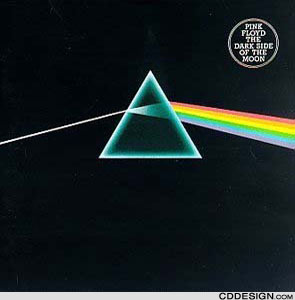 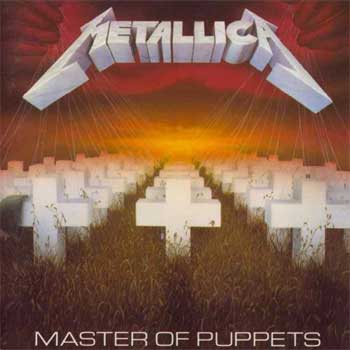 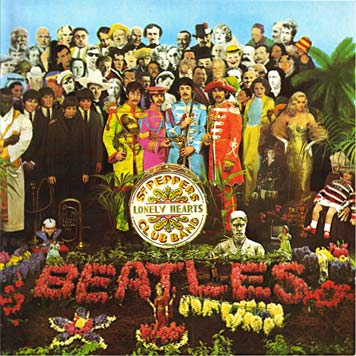 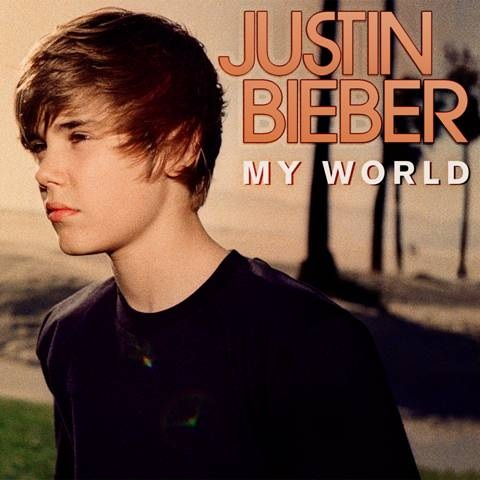 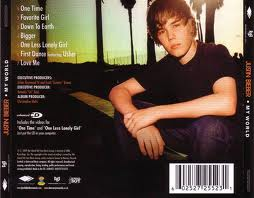